Quantization Results
Dominic Stewart-Guido
Recalling Base Network Results
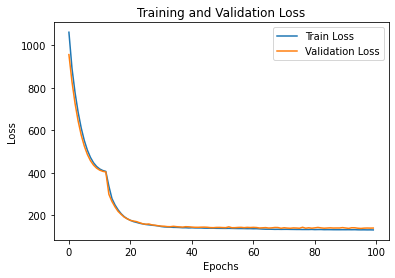 Changing Parameters
Initial Parameters:



Updated to:
model = keras.Sequential([
   	 layers.Dense(8, activation='tanh’, 	input_shape=(X_train.shape[1],)),  
	 layers.Dense(32, activation='tanh'), 
  	 layers.Dense(8, activation='relu'), 
  	 layers.Dense(1)
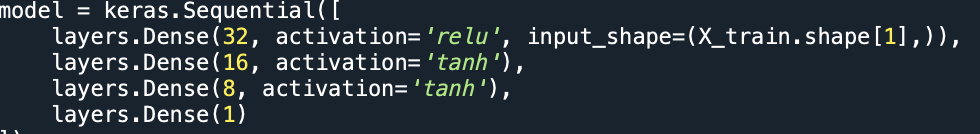 Changing Parameters
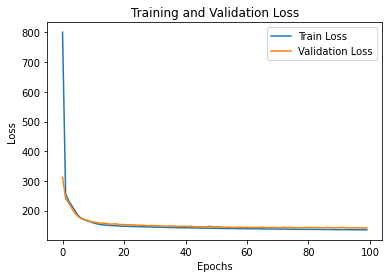 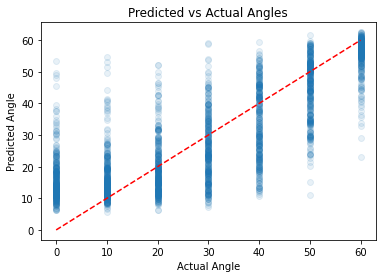 Able to get noticeable improvements right away!
Quantizing the Network
Base Keras model converted to Qkeras
New specifications
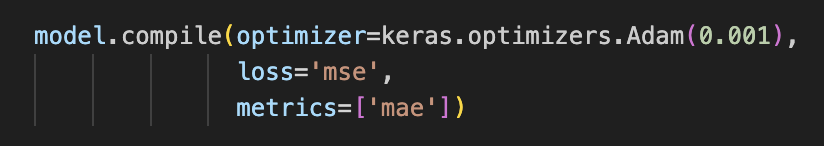 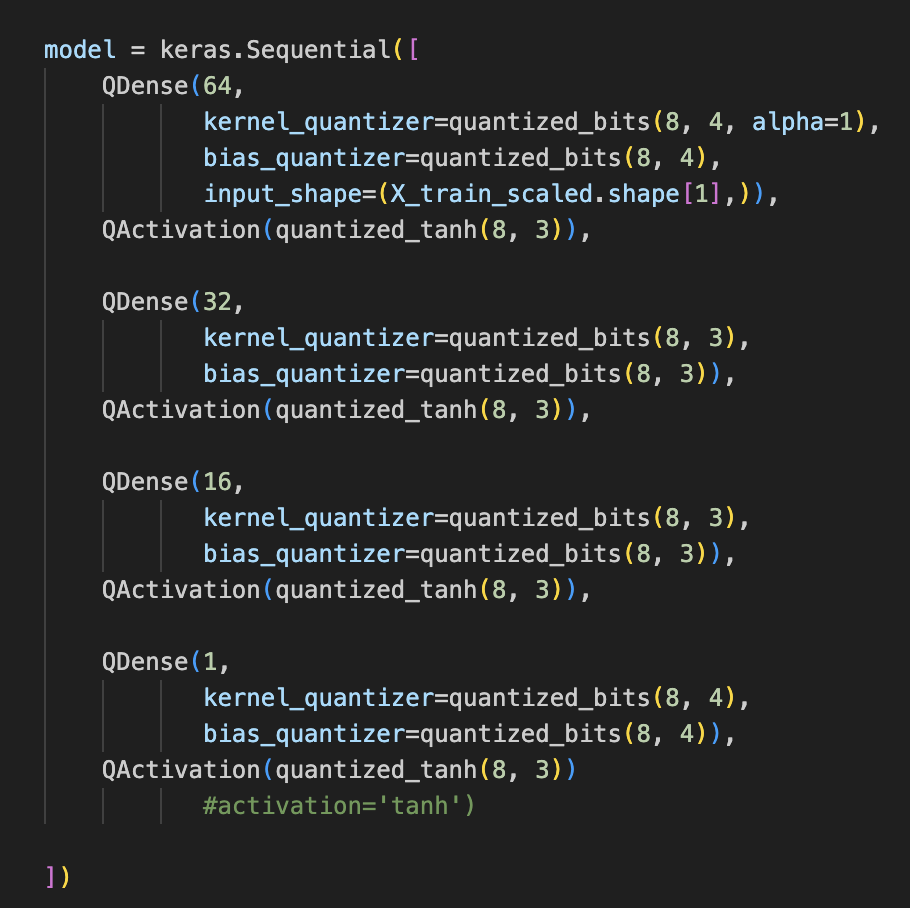 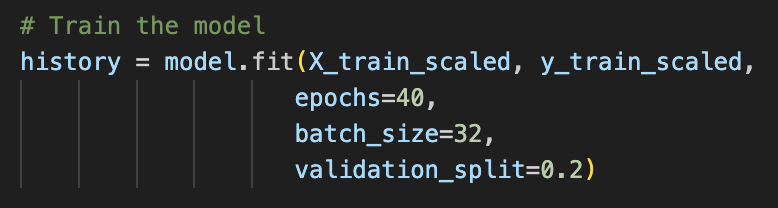 Results
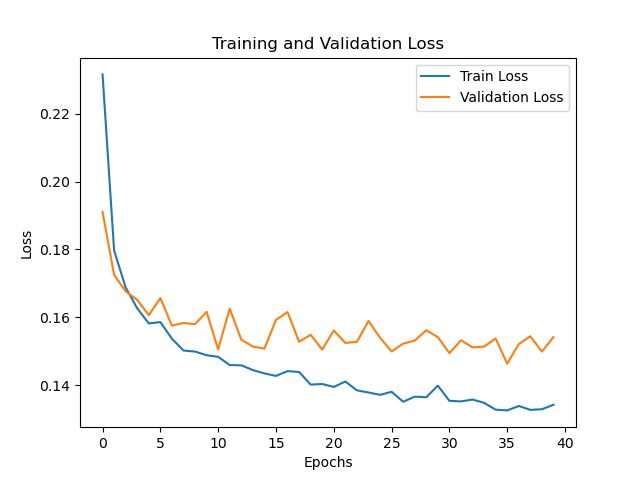 Here loss normalized to 602 = 3600
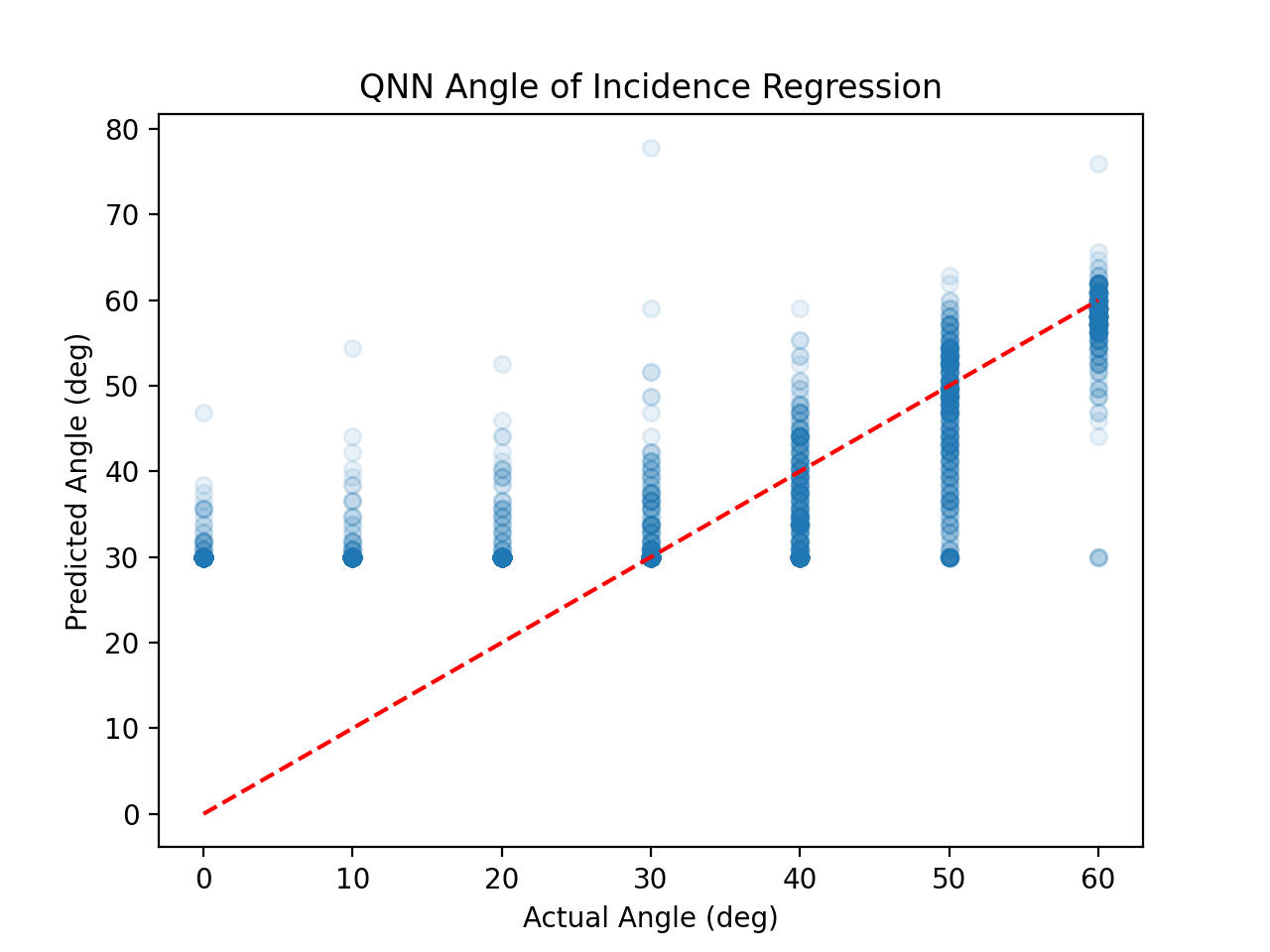 Making Changes
Changed activation to relu
(8,3) to (7,3) on one
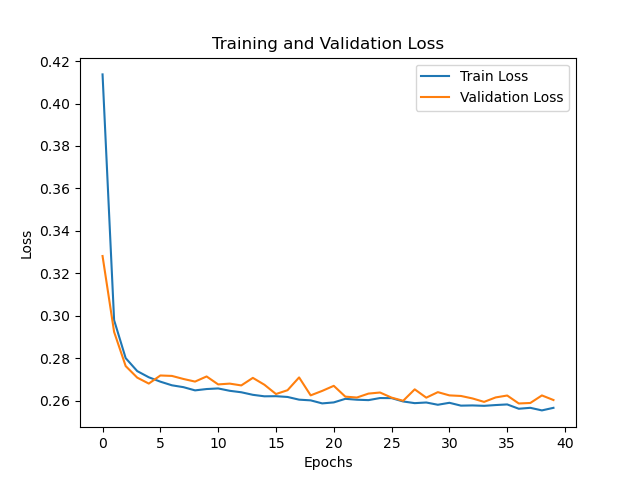 Higher resolution for large angle but also more loss!
Lower discrepancy between train and validation
Conclusion
Improvements are more subtle and may be trickier with quantized network.
There seem to be some drawbacks between the impacts on loss, overfitting, high angle accuracy.
We can try more variations.